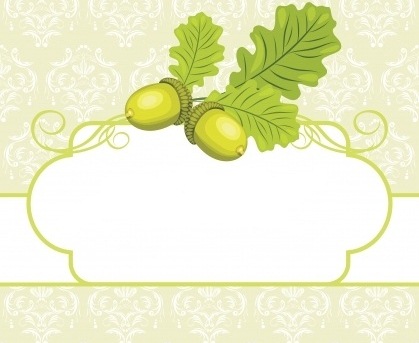 ГОРОДСКОГО ОКРУГА ТОЛЬЯТТИ, МУНИЦИПАЛЬНОЕ ДОШКОЛЬНОЕ ОБРАЗОВАТЕЛЬНОЕ УЧРЕЖДЕНИЕ №138  ДЕТСКИЙ САД "ДУБРАВУШКА"
Автор работы: Рахчеева Анжелика       
                          Евгениевна
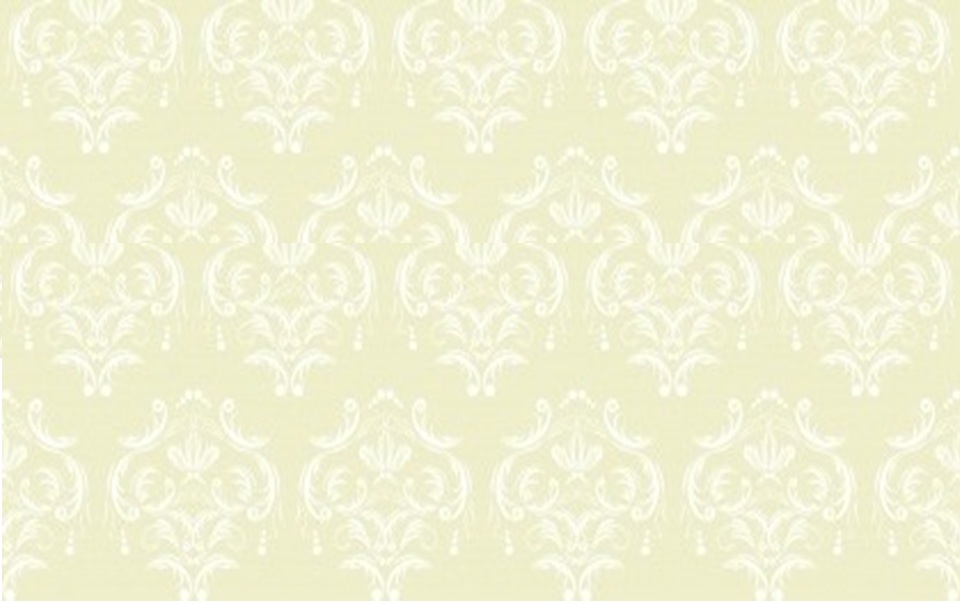 «Никто не забыт и ничто не забыто!»
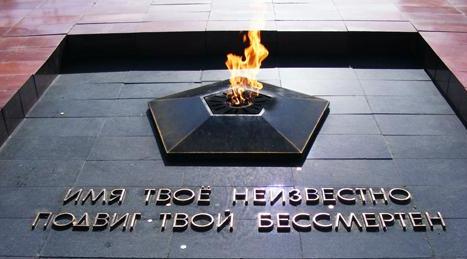 Помнить можно только то, о чем знаешь.
Если рассказать детям о войне, им будет, что помнить.
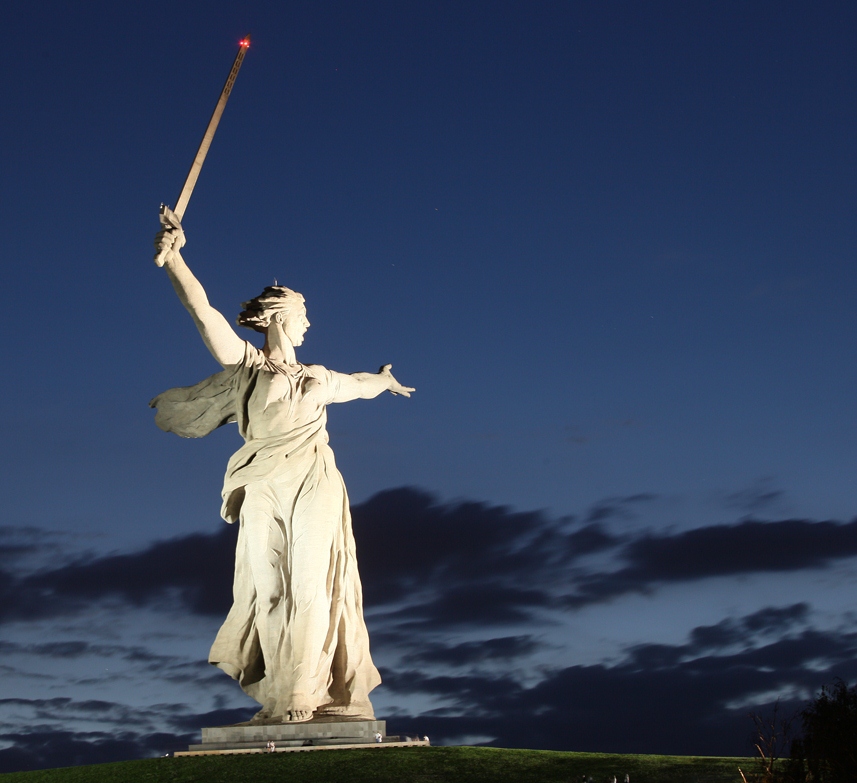 Помните!
О погибших, пожалуйста, помните!
О горе, которое несет война, помните!
О людях, принесших Победу, помните!
Помните и не допустите войны никогда!
77-летие Великой Победы
«Почему эта война Великая?»
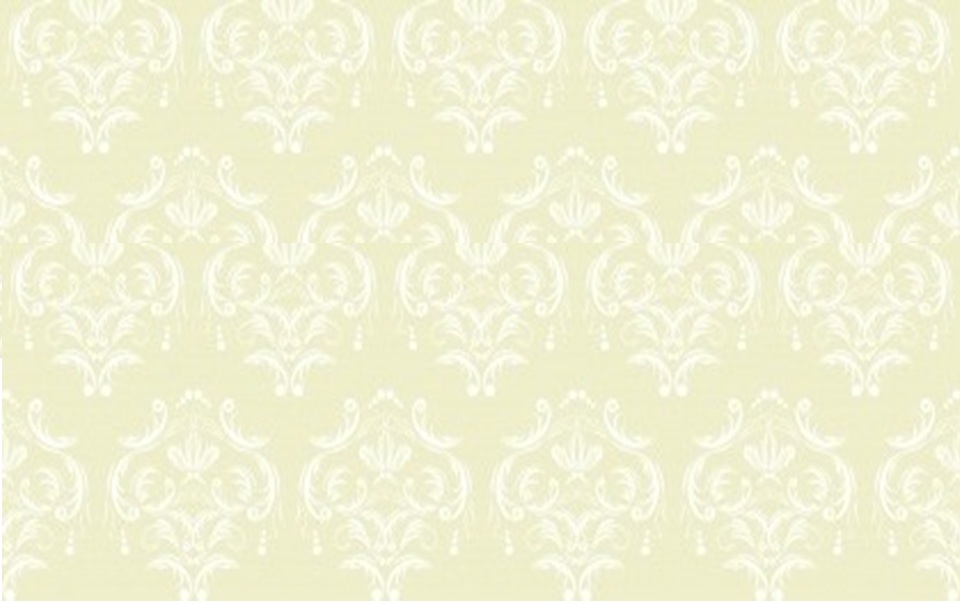 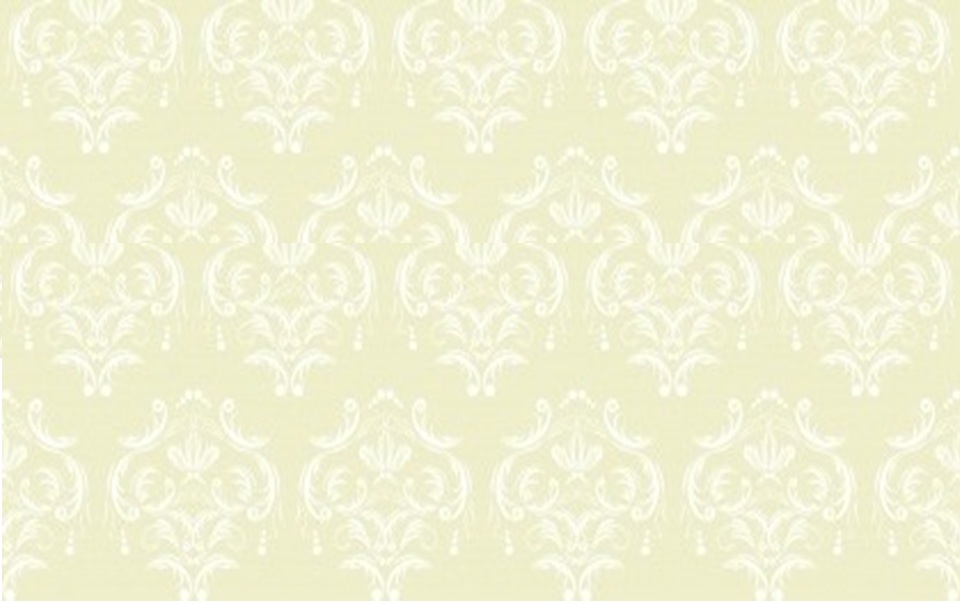 Задачи создания нашего мини-музея:
Познакомить детей с наиболее значимыми событиями  Великой Отечественной войны.
Познакомить с ходом военных действий во время Великой Отечественной войны, со странами – участницами боевых действий, с городами - героями, рассказать о героях - тольяттинцах в годы войны.
Познакомить с культурой и традициями празднования дня Победы.
Пополнить предметно – пространственную  развивающую среду, направленную на обогащения представлений детей о ВОВ, его героях.
Разработать основные методические материалы и необходимые дидактические пособия.
Разработать план мероприятий.
Мини-музей «никто не забыт, ничто не забыто»
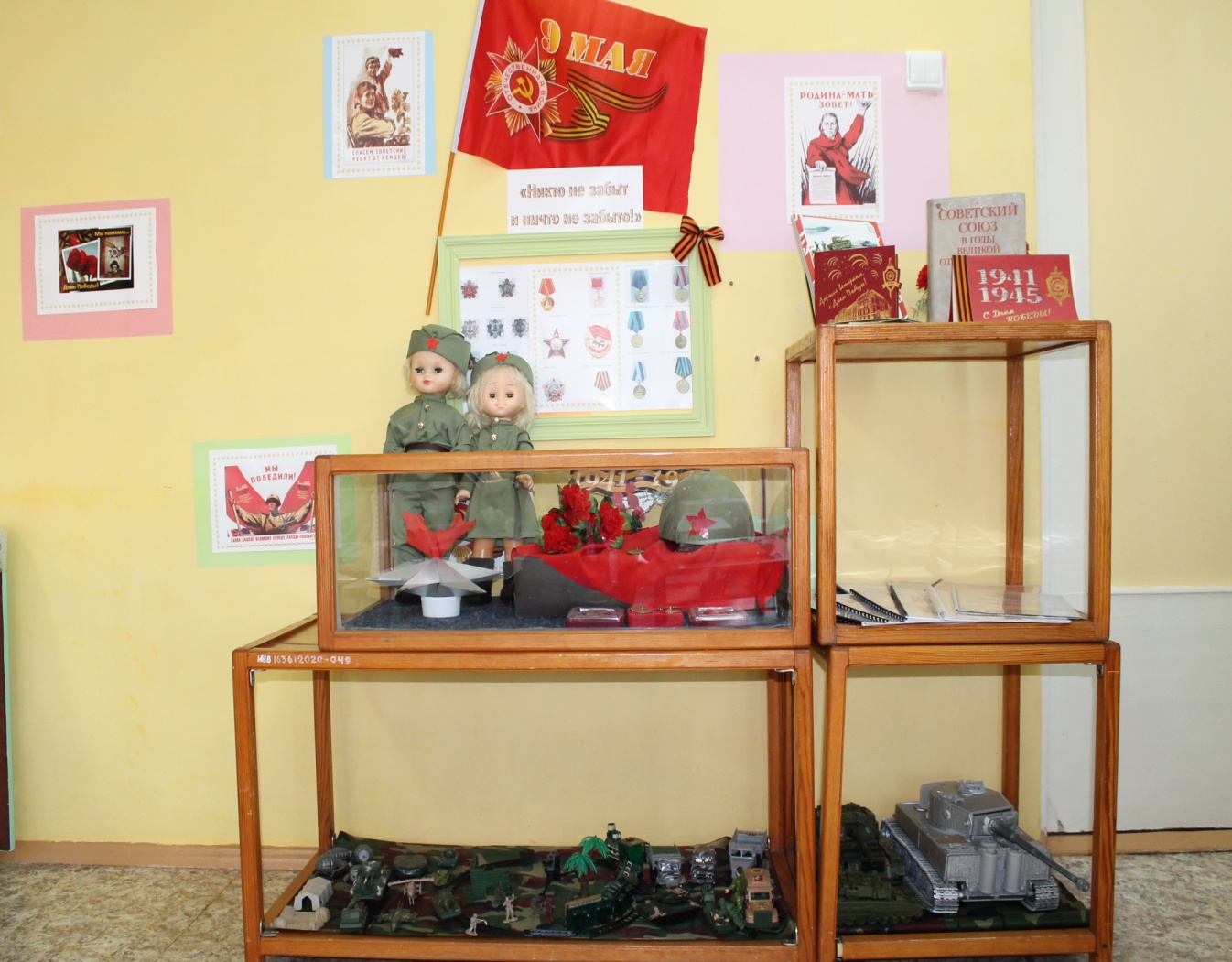 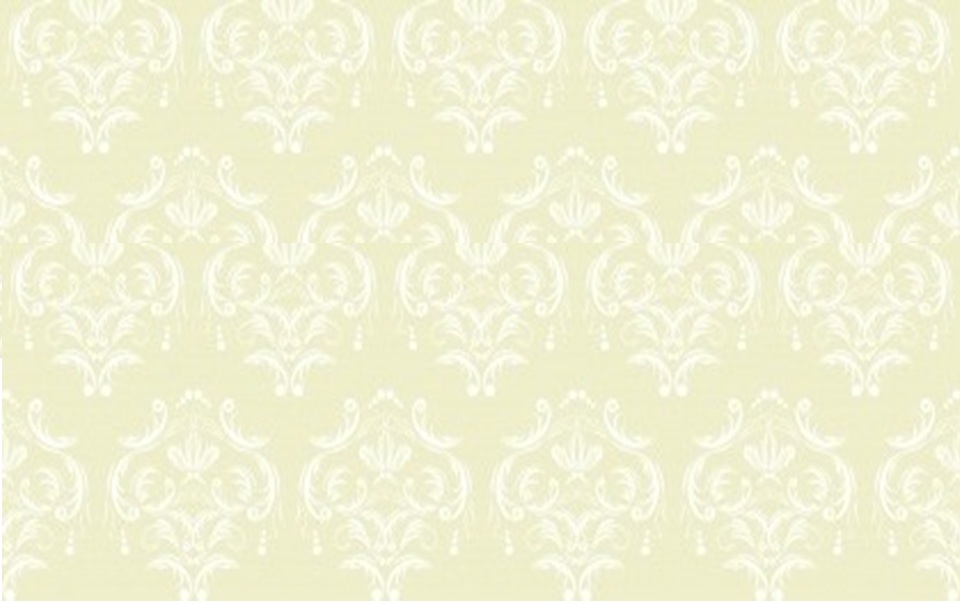 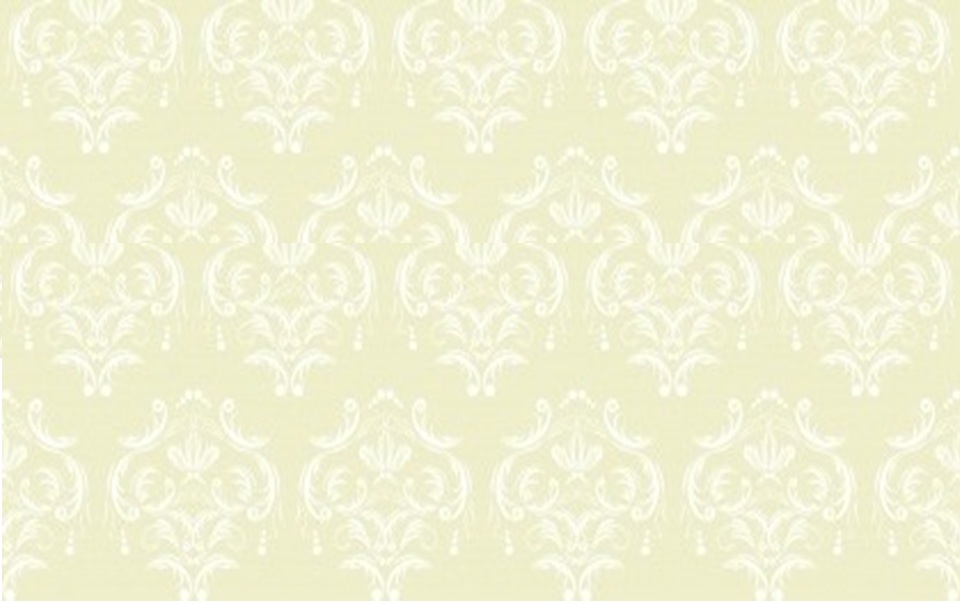 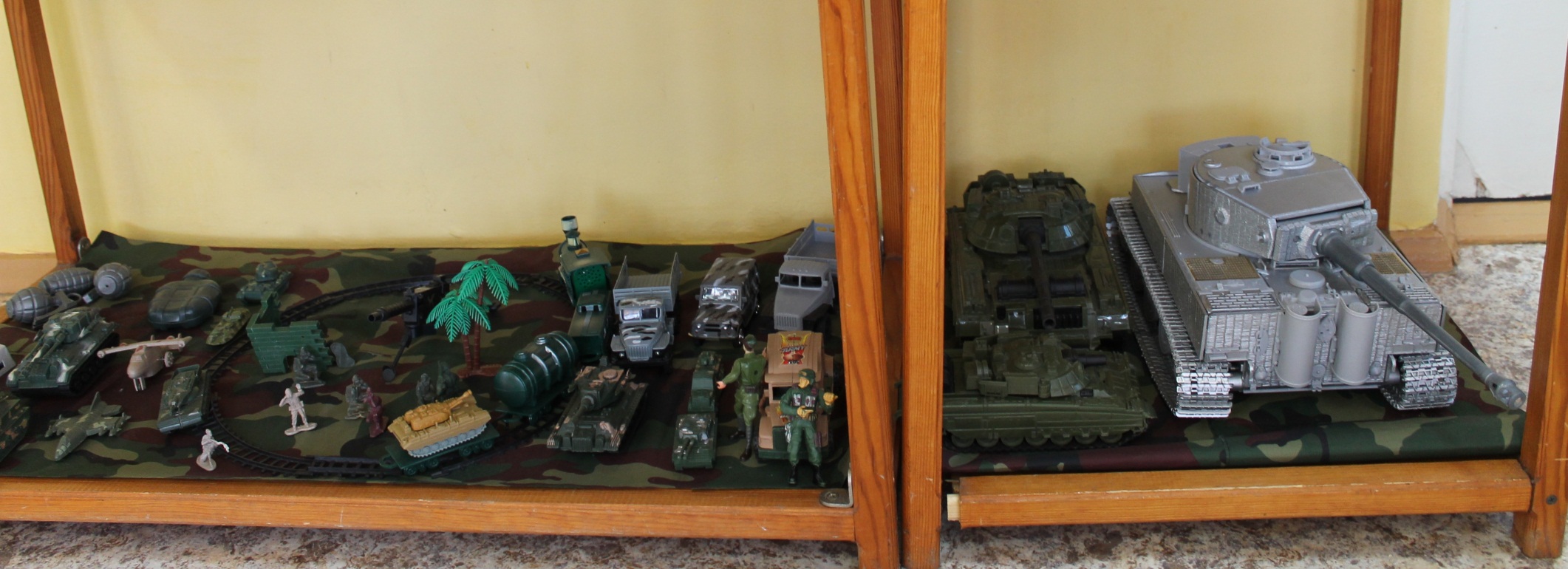 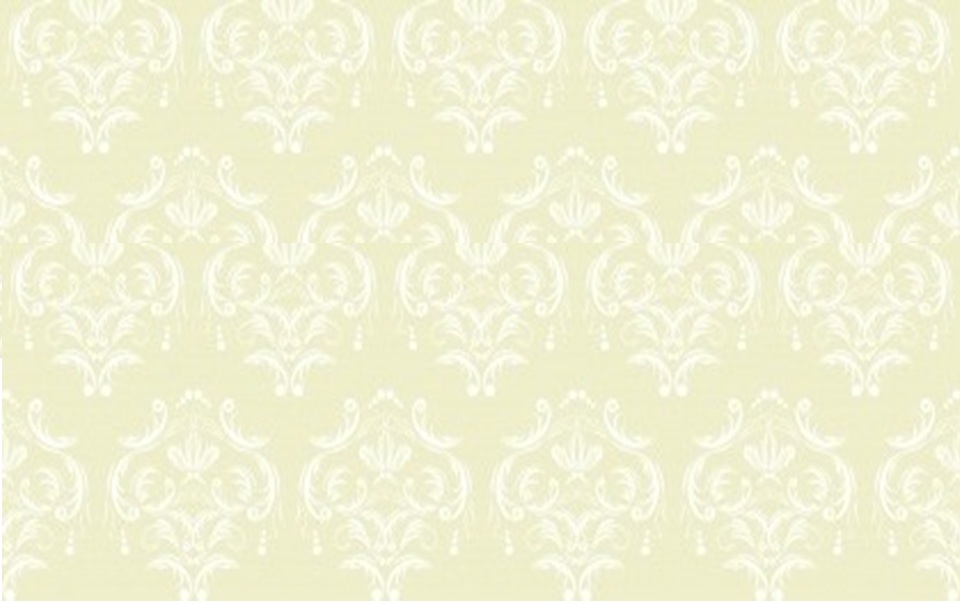 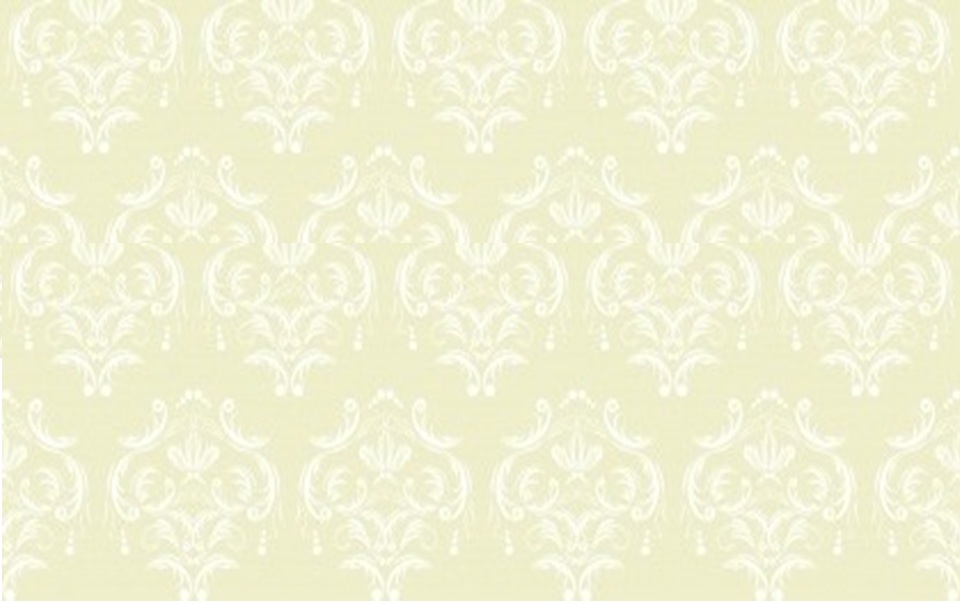 У нас равнодушных нет!
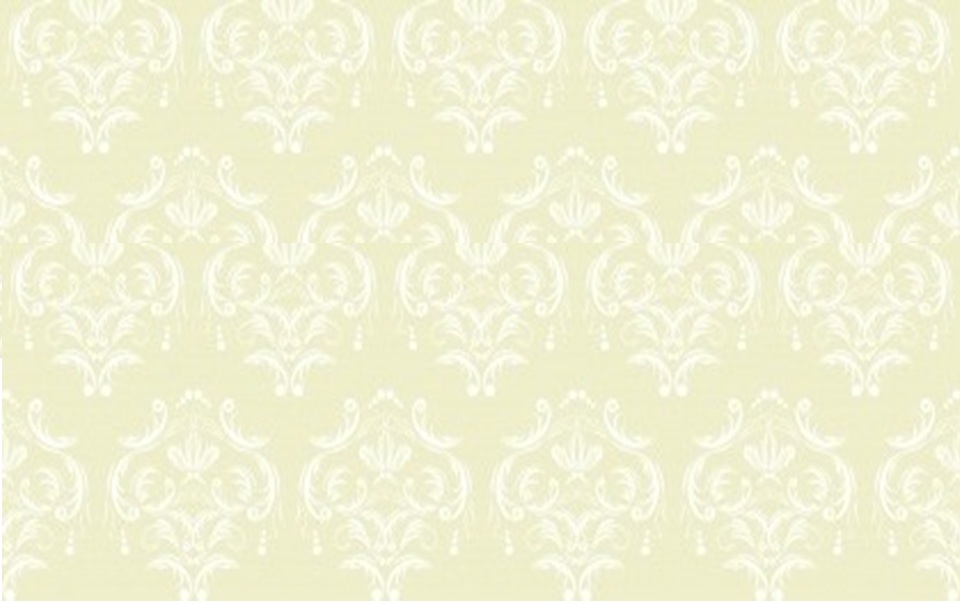 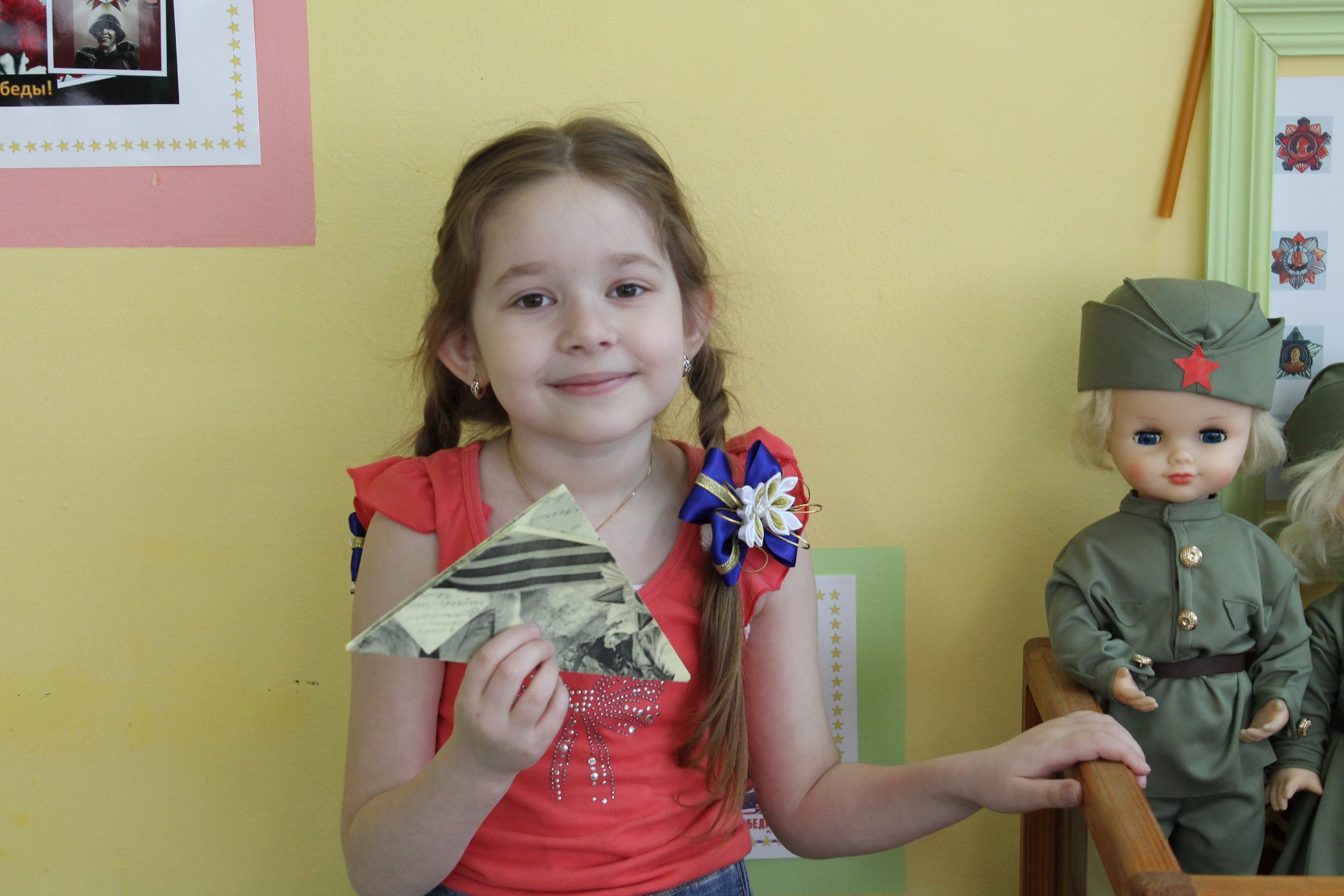 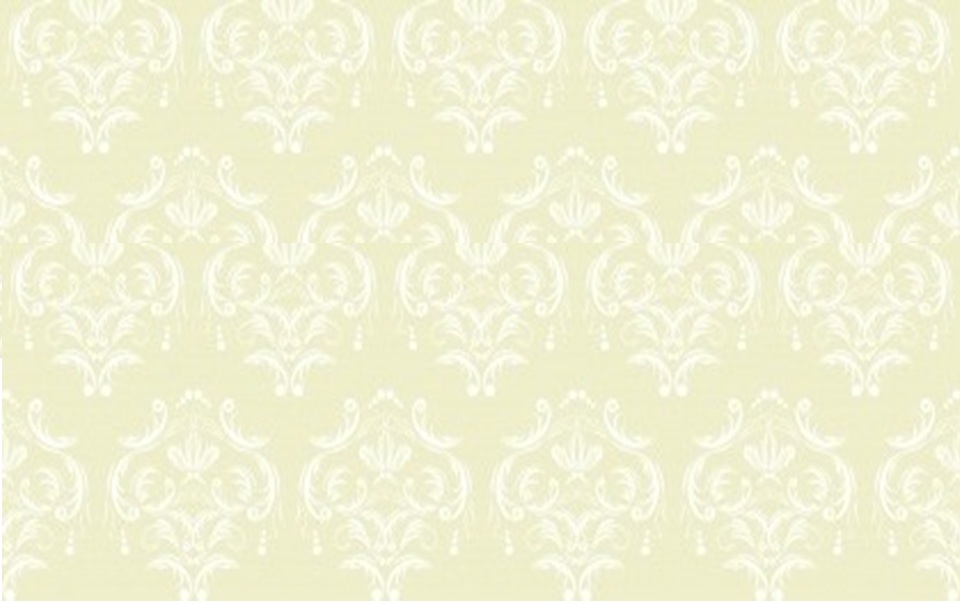 Спасибо деду за победу!
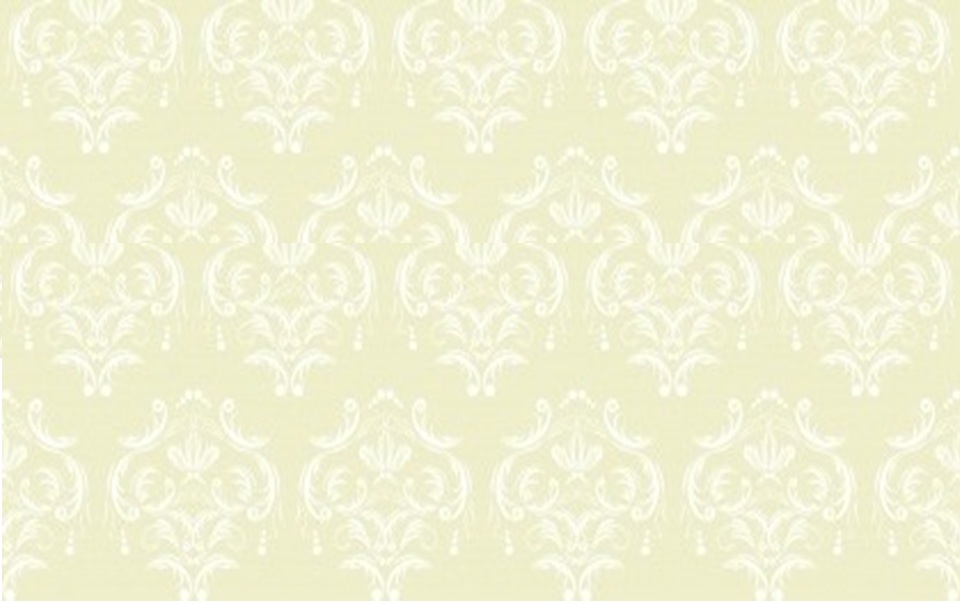 Гордость нашего музея
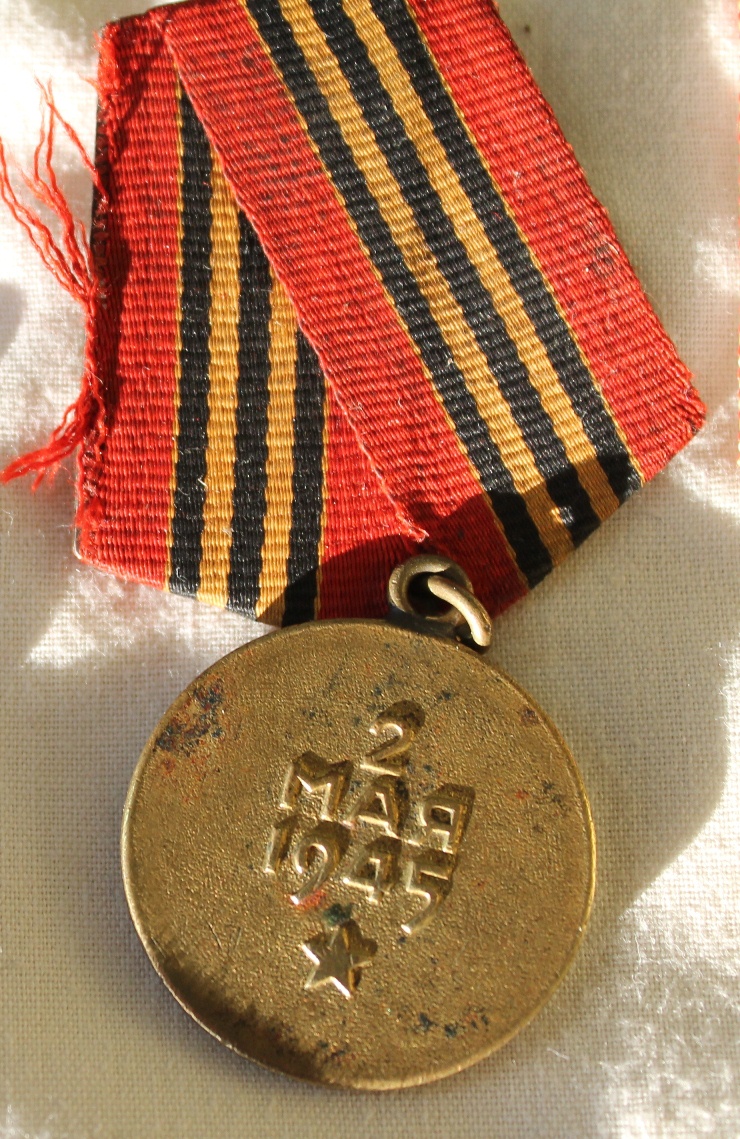 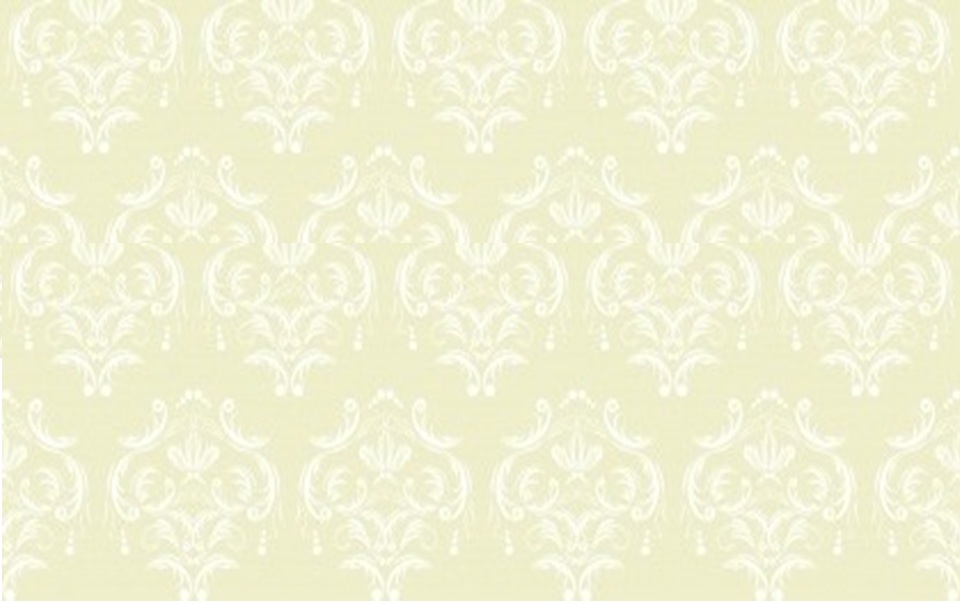 Гордость нашего музея
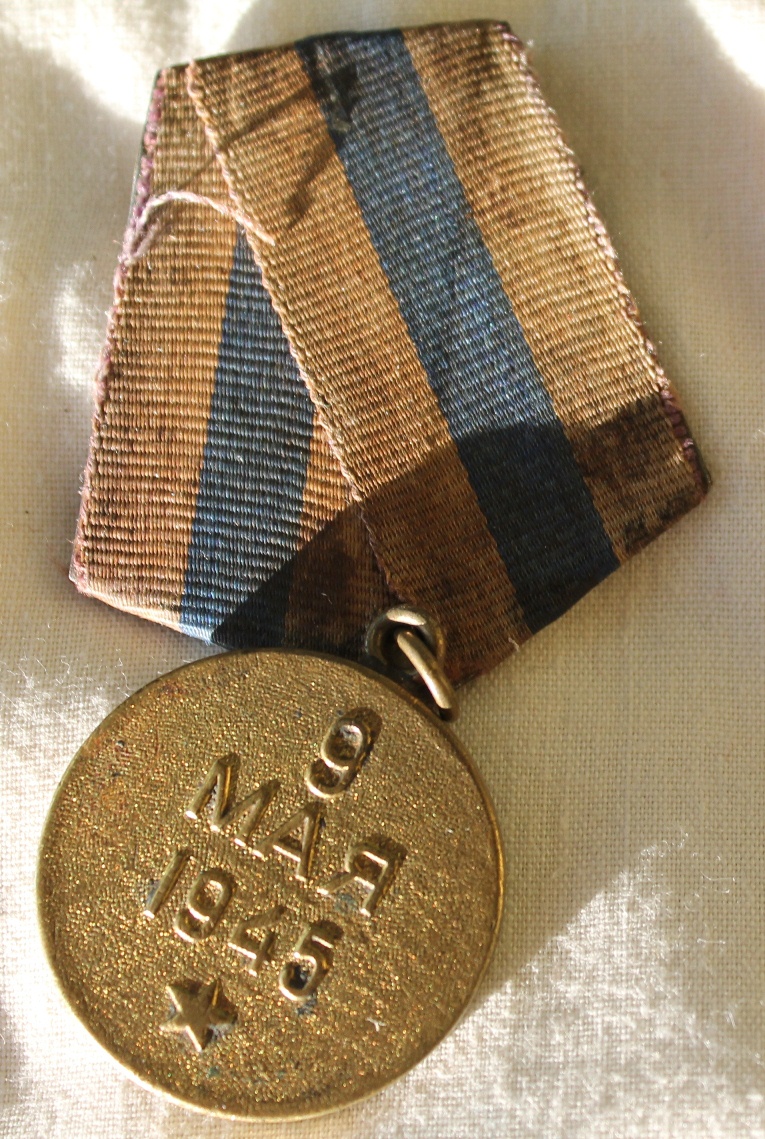 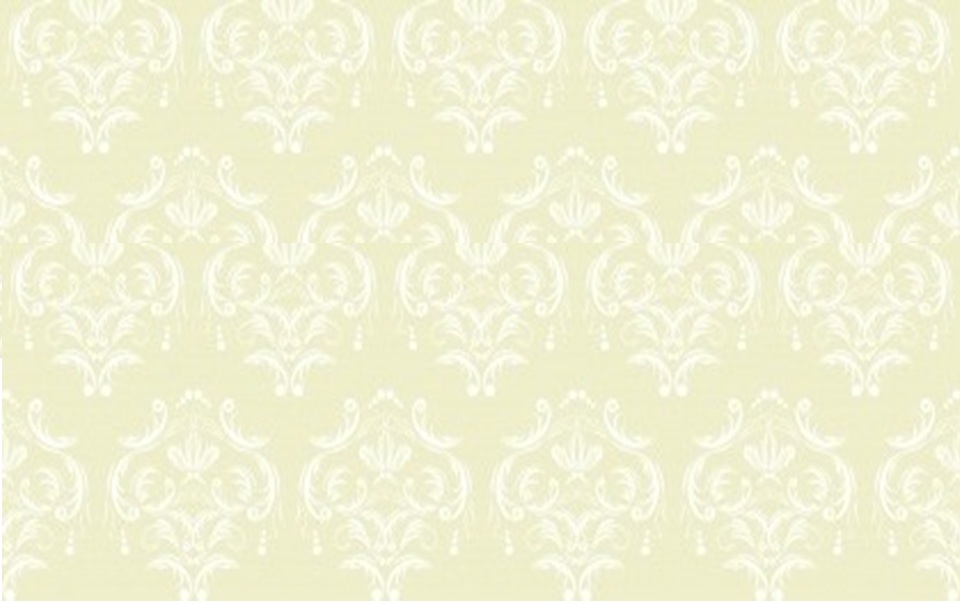 Детям о войне
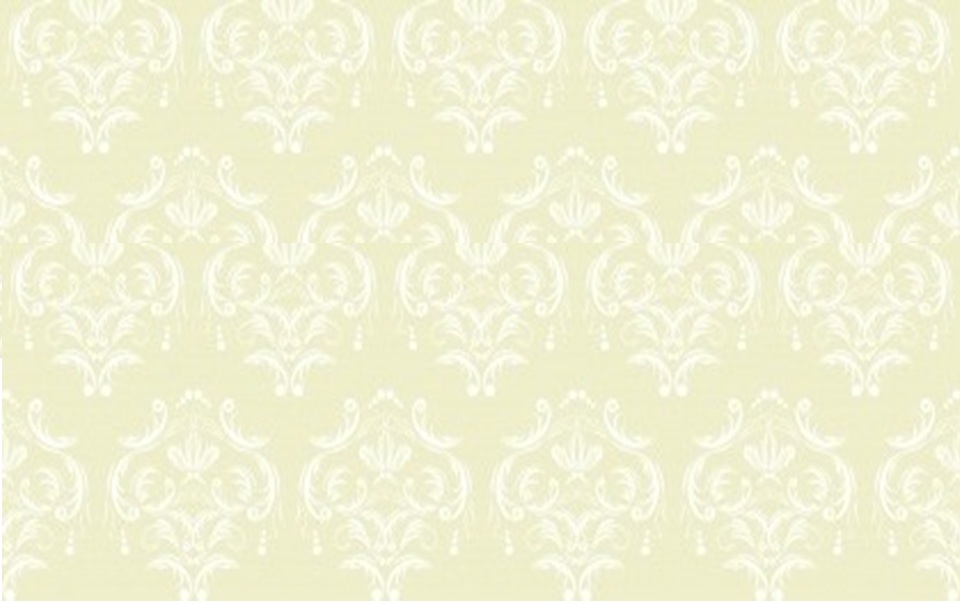 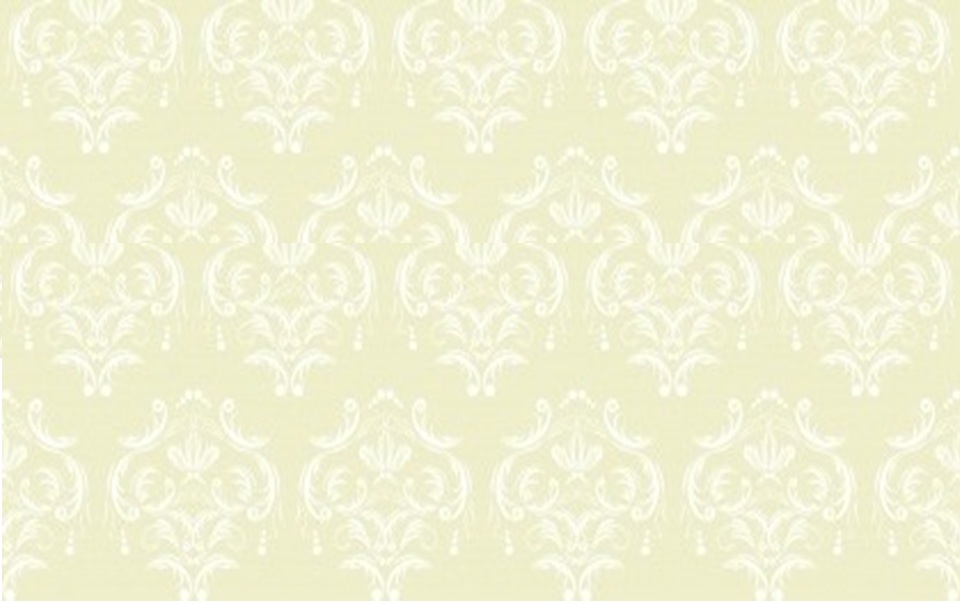 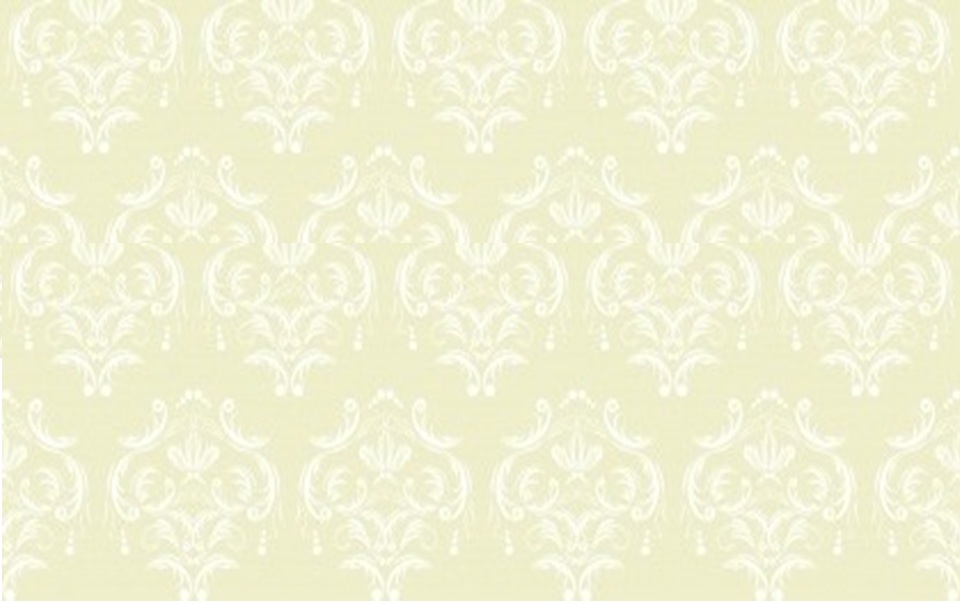 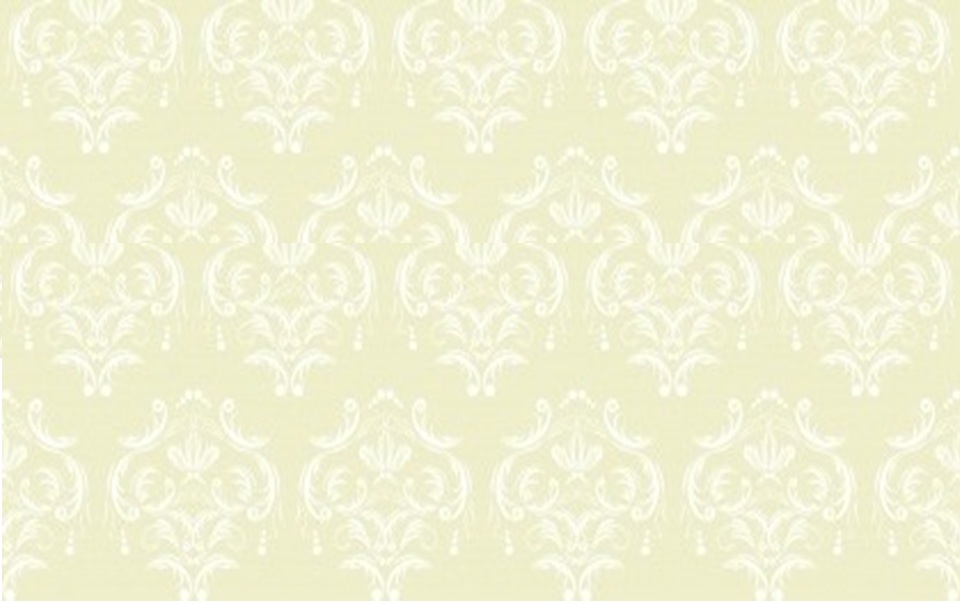 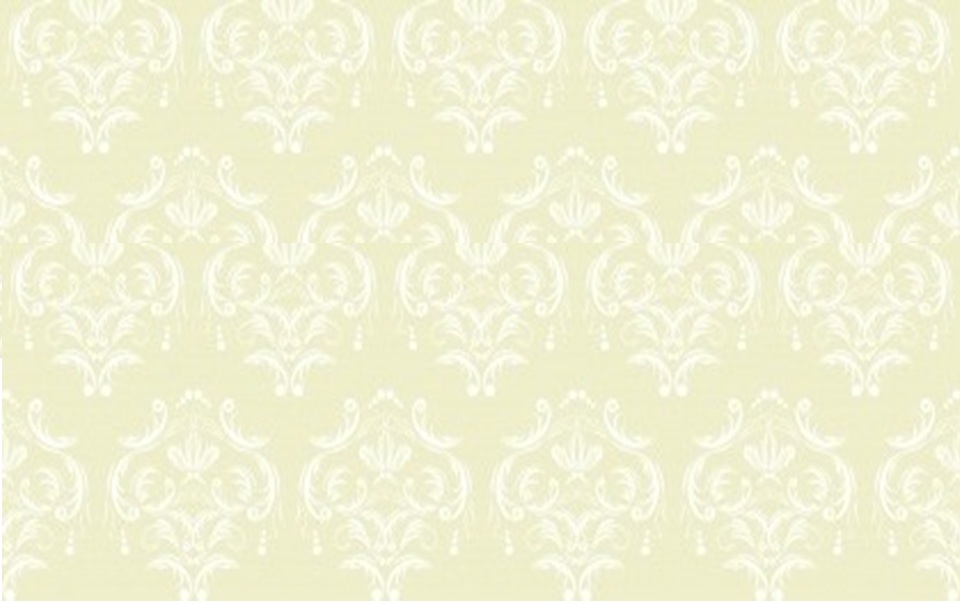 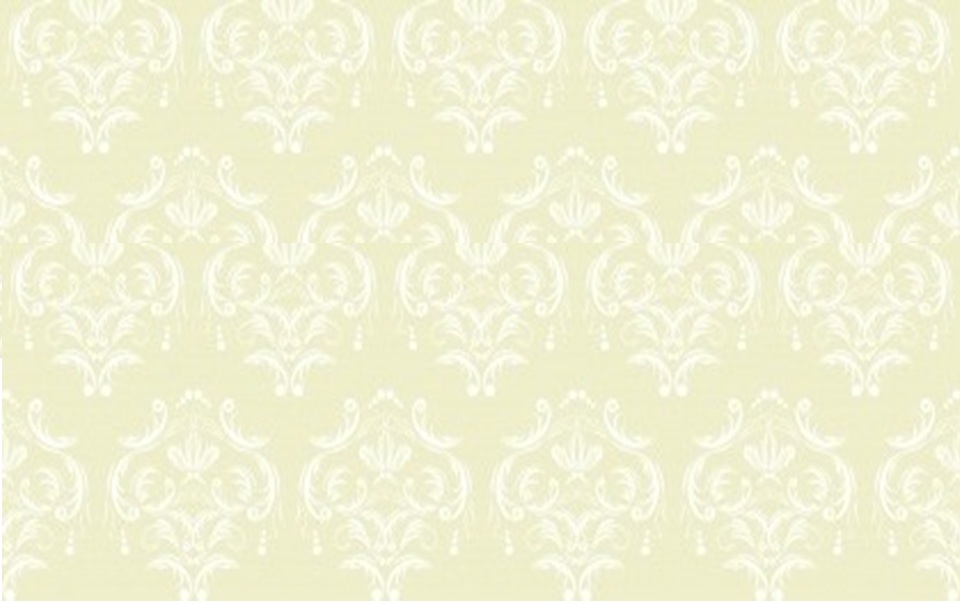 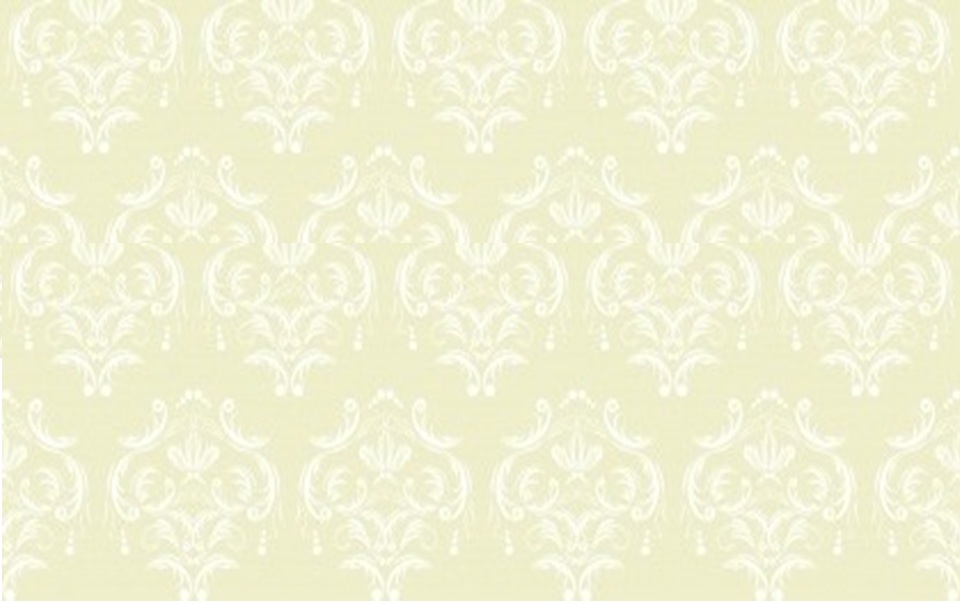 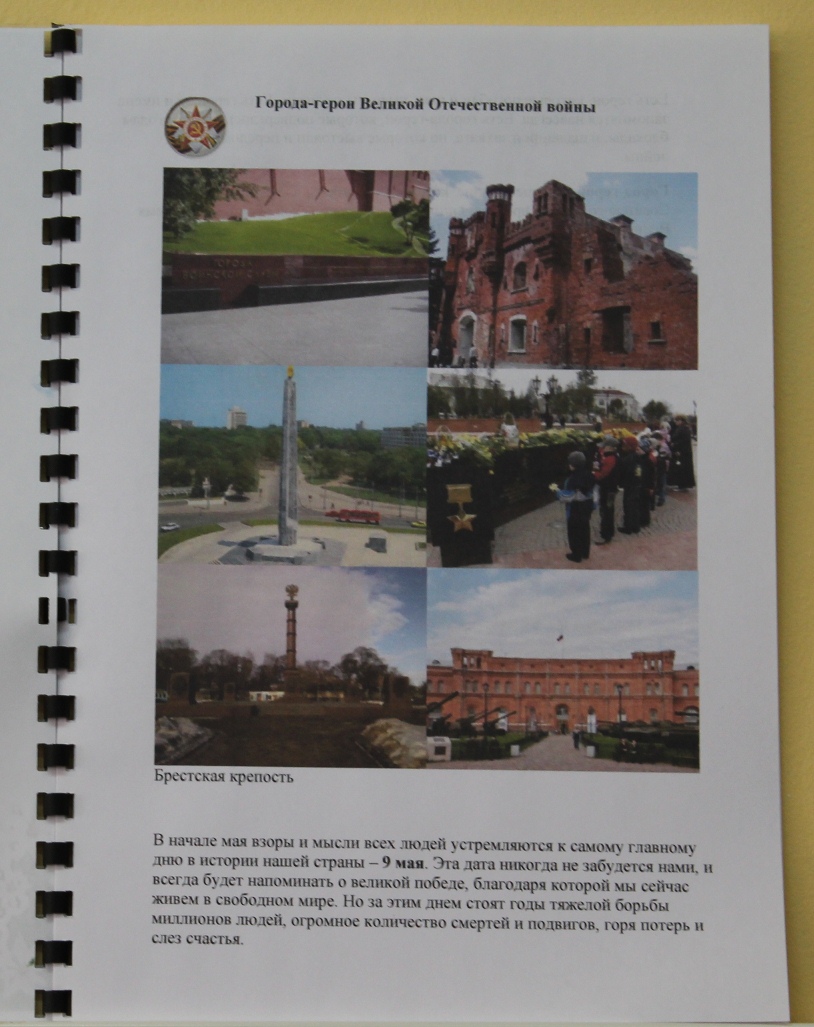 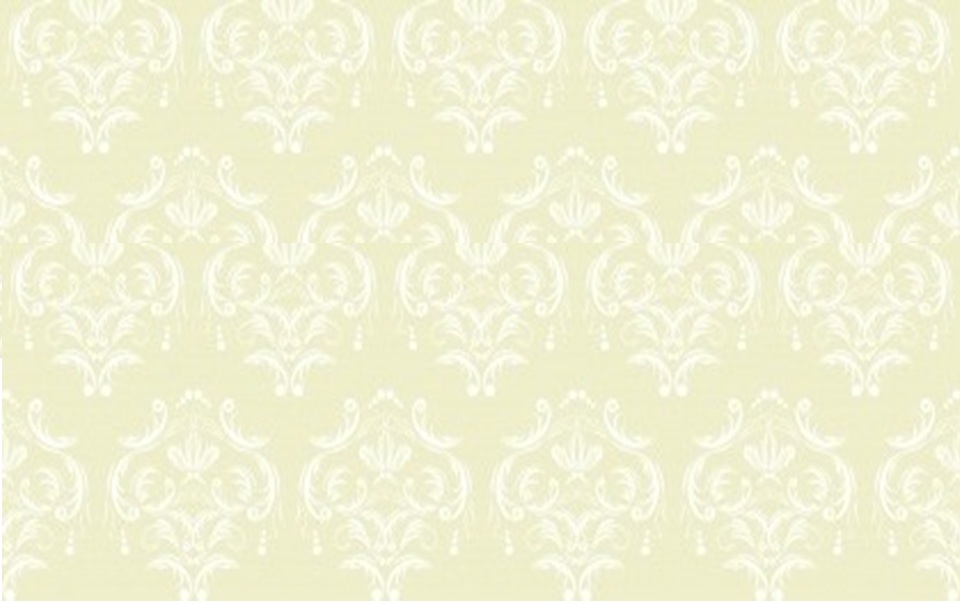 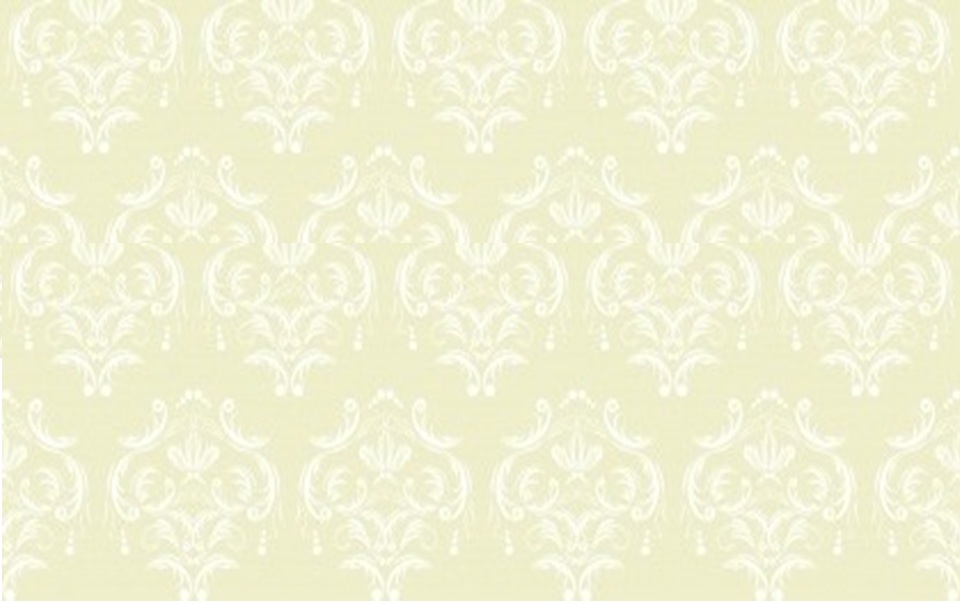 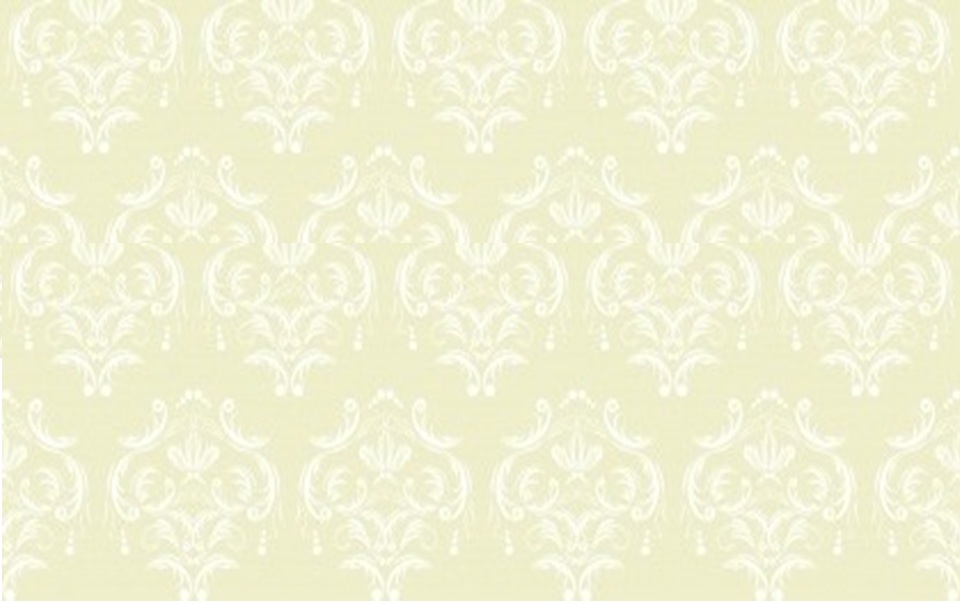 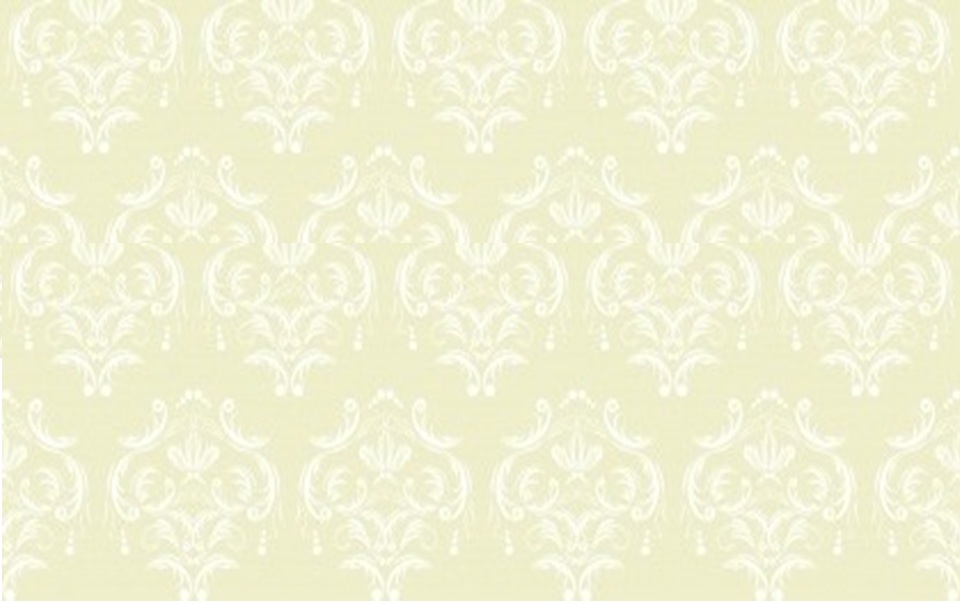 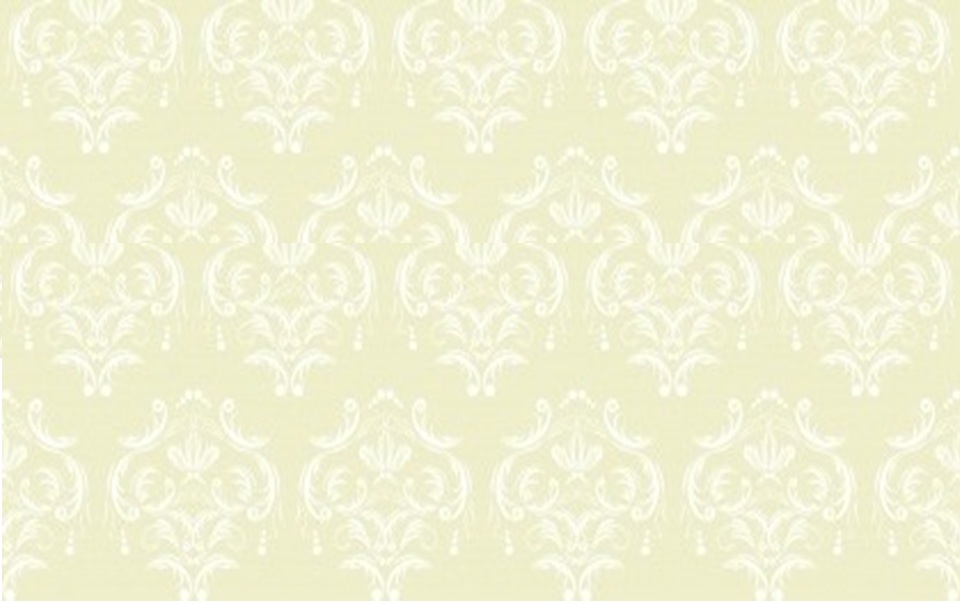 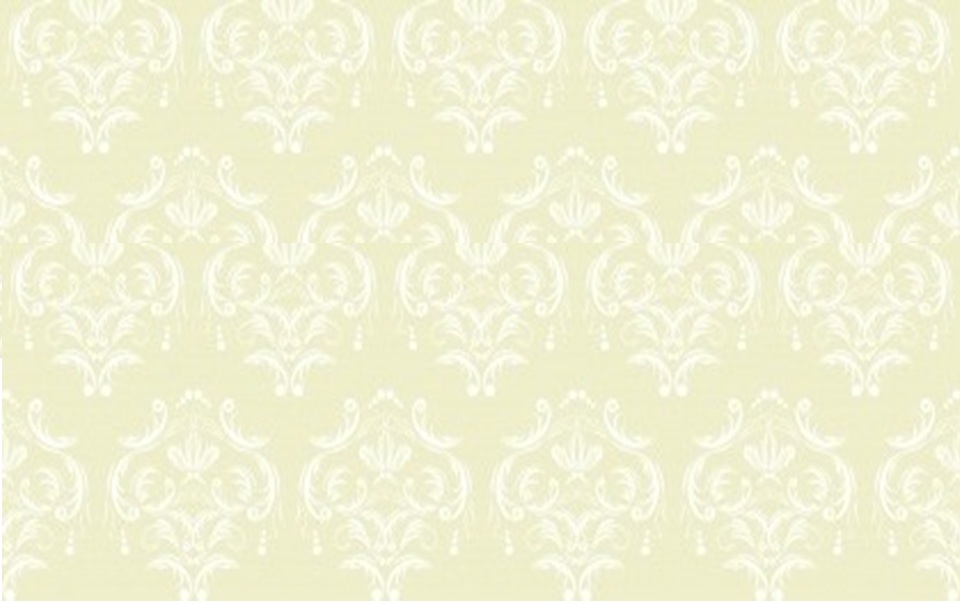 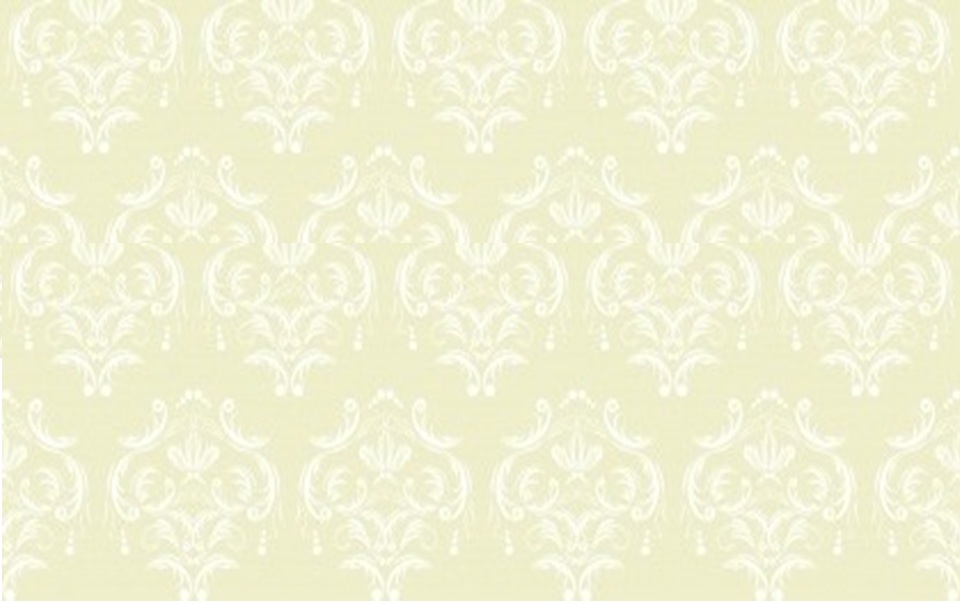 Профессия, которая называется «Родину защищать».
Аты-баты — Шли солдаты…
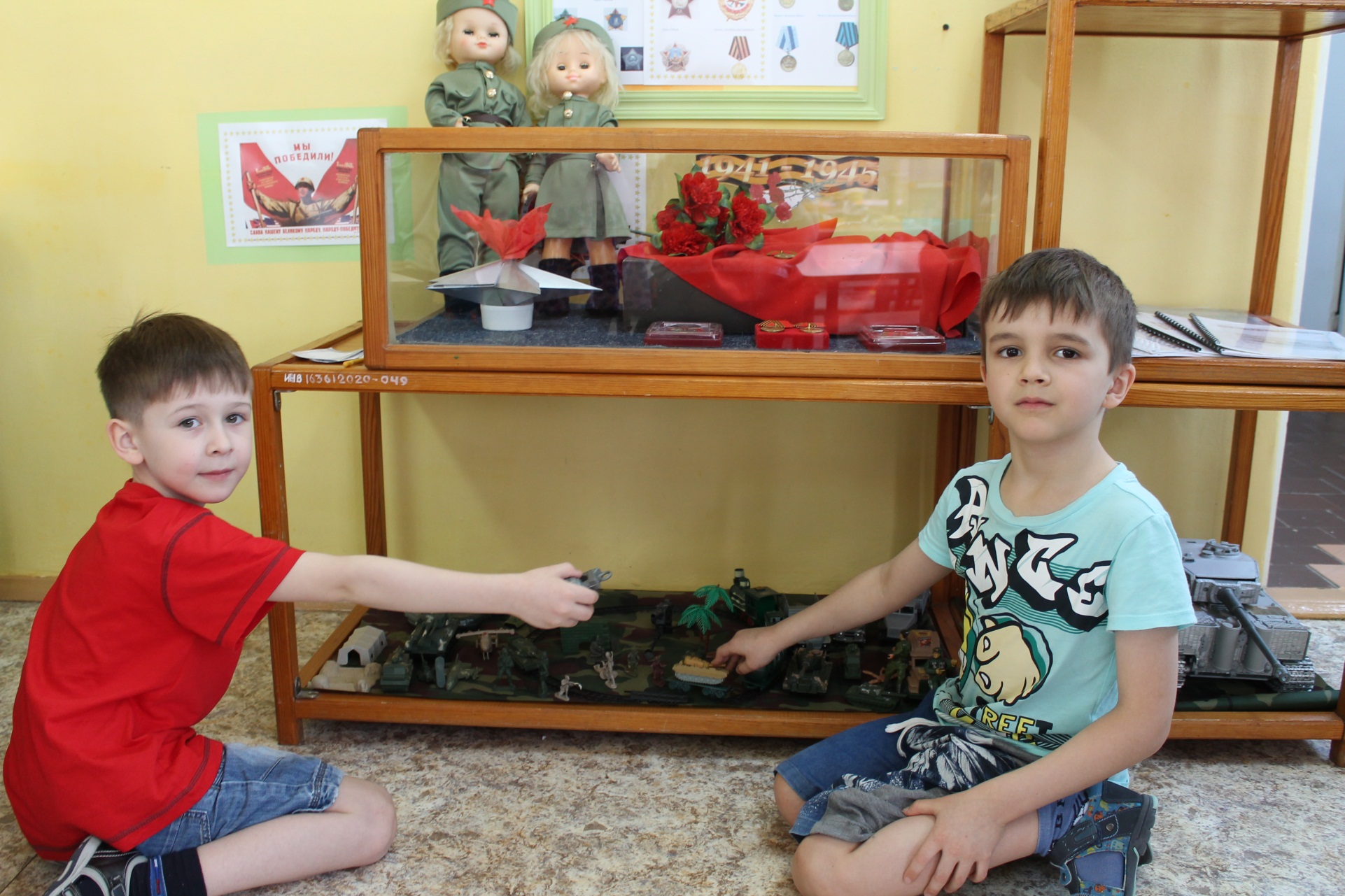 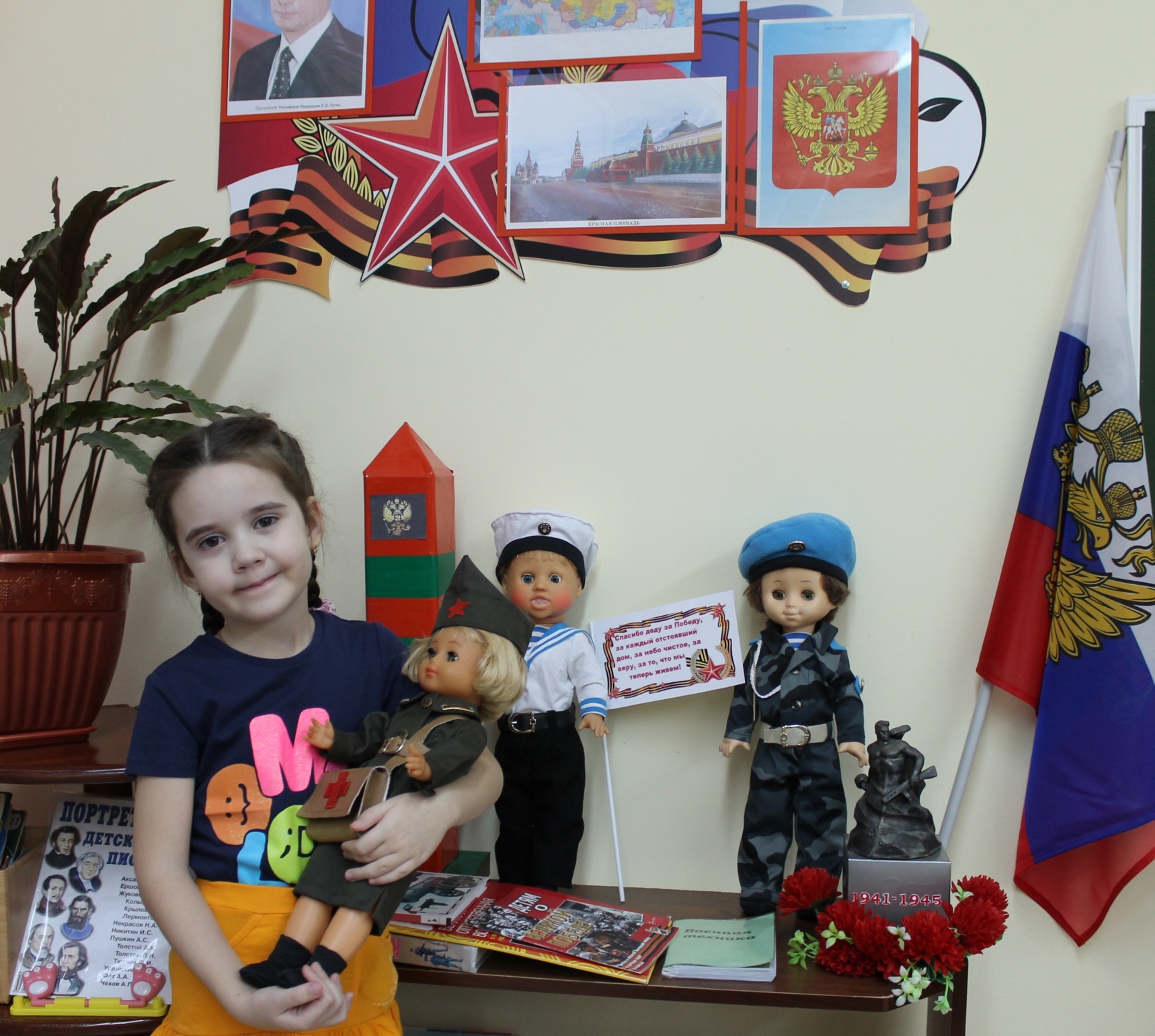 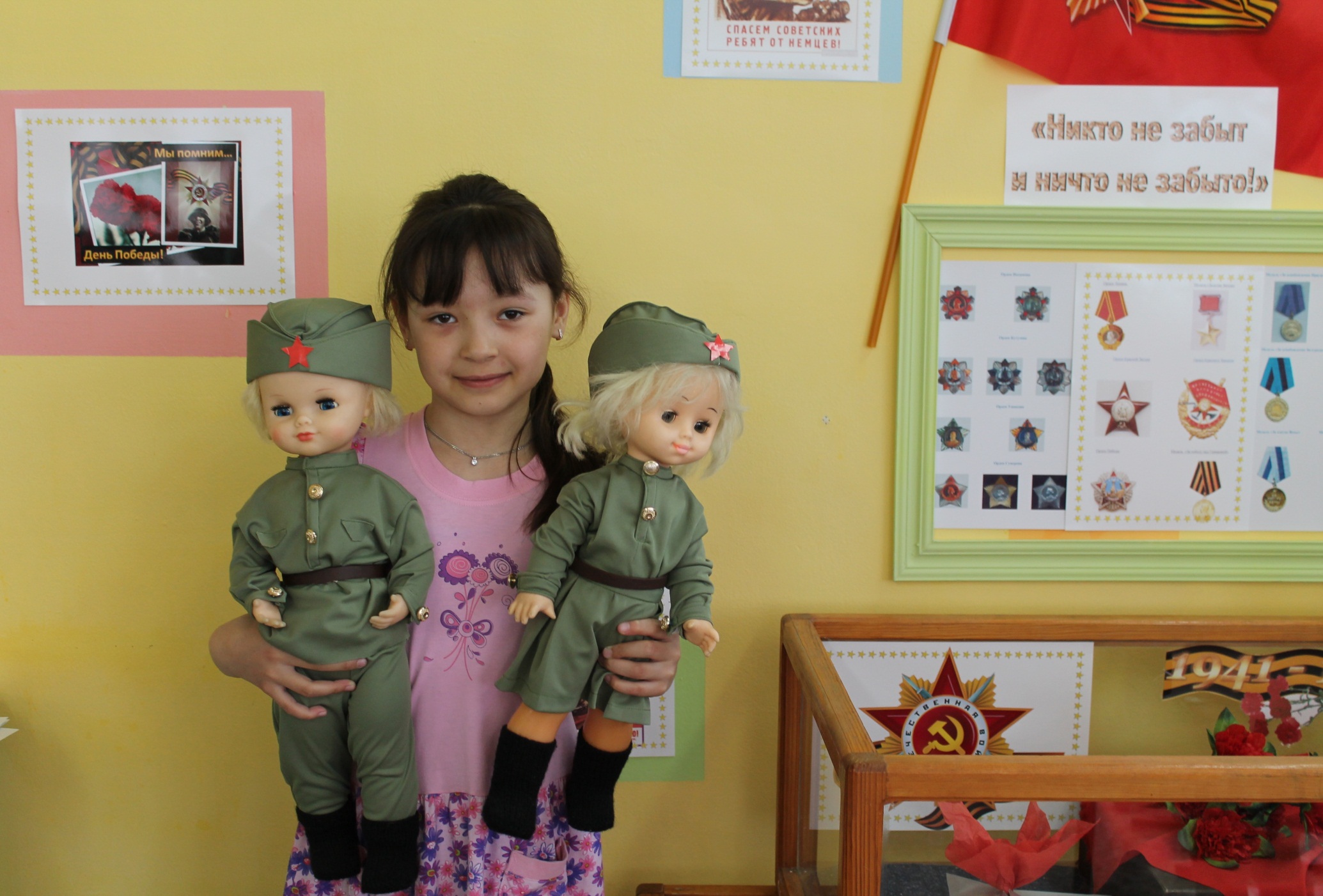 Мы помним и гордимся!
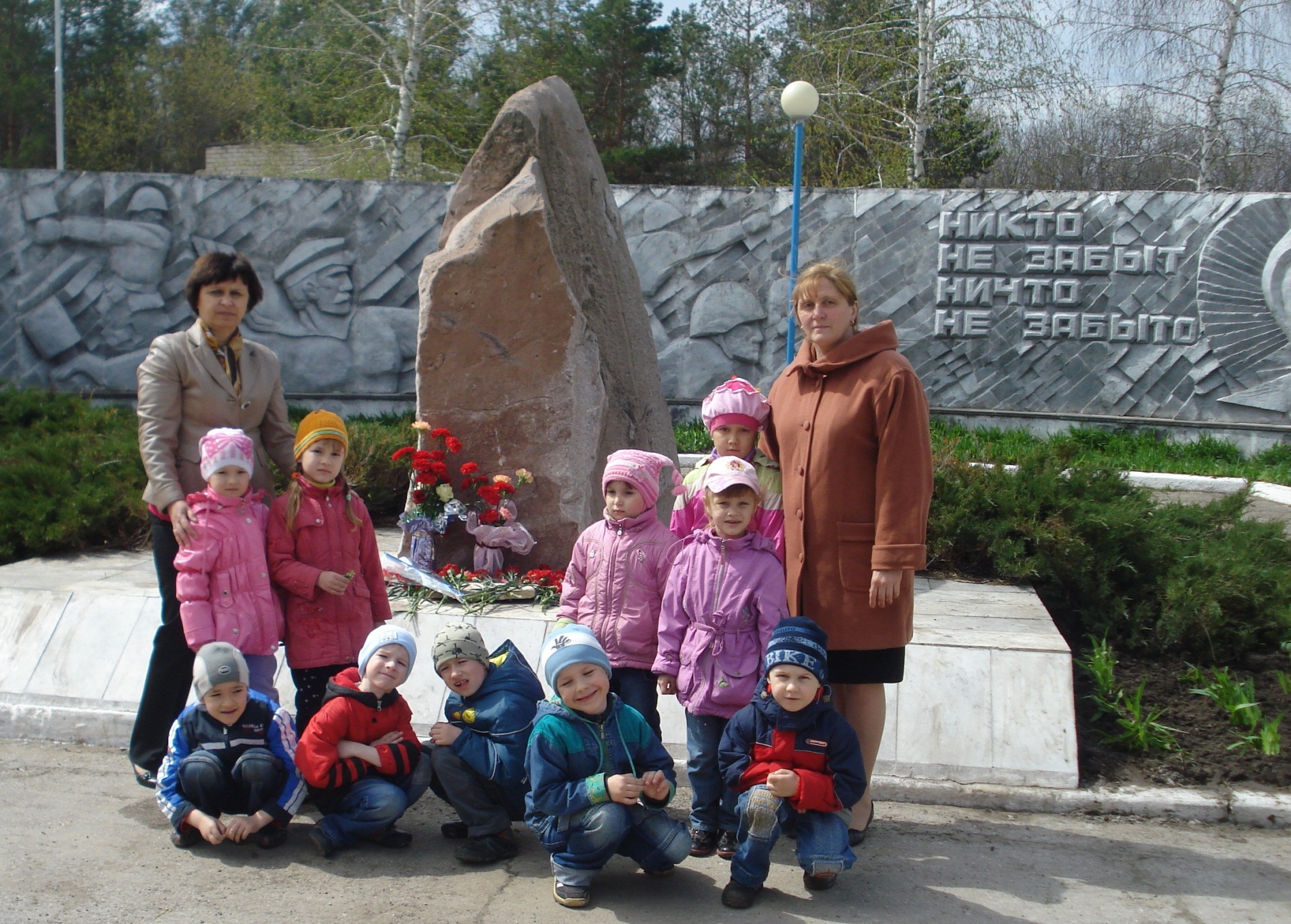 Спасибо за внимание!
Автор работы: Рахчеева Анжелика       
                          Евгениевна